DIGITAL SOCIALIZATION OF PRESCHOOLERS IN THE MIXING OF ONLINE AND OFFLINE WORLDS
Speakers: Tvardovskaya A.A., Novik N.N., Salmanova S.M.
Speakers:
Alla Aleksandrovna Tvardovskaya
Sabina Maratovna Salmanova
Natalya Nikolaevna Novik
student of Kazan (Volga Region) Federal University
D. in Psychology, Associate Professor, Preschool Education Department
Candidate of Pedagogical Sciences, Associate Professor at Preschool Education Department
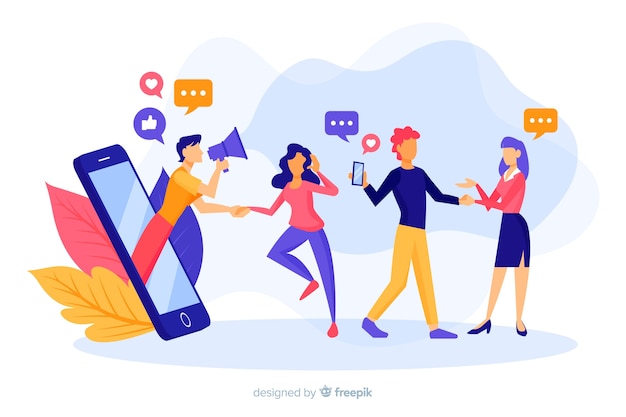 Relevance of the study:
The digital socialization of preschoolers in the mixing of online and offline worlds is relevant in light of the rapidly growing digitalization of society and the inclusion of preschoolers in digital environments. Today's world is changing at a tremendous rate, and it is important to understand how these changes will affect children's development. 

The mixing of online and offline worlds has become a part of today's children's lives, and it causes the need to adapt to the new environment.
Theoretical Part:
Preschool age is an important period for the formation of a child's personality and social adaptation, so digital socialization of preschoolers should include not only learning how to use digital technology, but also developing social skills and skills to build useful relationships with other people in the digital environment. Teaching social skills in the online environment should be no less important than in the offline environment, because the ability to establish useful contacts and interact with other people on the Internet can have a positive impact on the child's further development.

The role of parents in the digital socialization of preschool children is very important. They should be attentive to the choice of digital resources with which the child gets acquainted, ensure safety in the digital space, help to develop rules of safe behavior on the Internet and ensure moderation in the use of digital technologies in the child's everyday life.
Образец текста нижнего колонтитула
4
Experimental part:
Образец текста нижнего колонтитула
Conclusions:
The results showed that digital socialization can have both positive and negative effects on the development of preschoolers' social communication skills. Digital environments can promote socialization, but can also lead to less time spent on more meaningful types of communication. 
Digital technology can affect children's social skills development, and needs more research to determine how its use can be optimized for children's full socialization and development.
6